CMS
Content management system (CMS) – Система керування вмістом.
А насправді засіб редагування сторінок сайту.
CMS потрібні насамперед для здешевлення вартості експлуатації сайту.
CMS дозволяє використовувати менш кваліфіковану працю для обслуговування сайту, економить час, необхідний для наповнення сайту, дозволяє більш оперативно вносити зміни до вмісту сайту.
2
Архітектура CMS
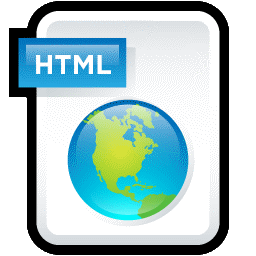 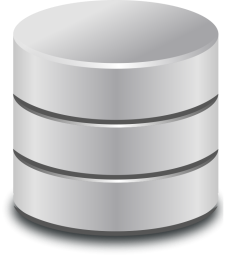 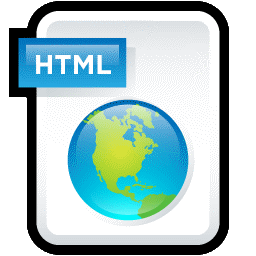 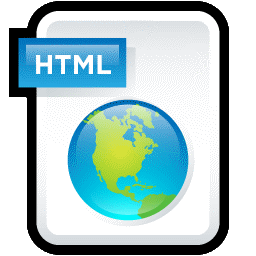 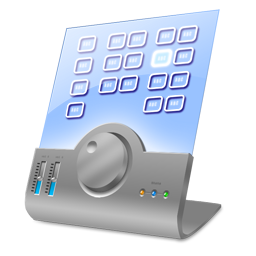 СУБД
Страницы внешней части
Страницы редактирования и управления
3
Архітектура CMS
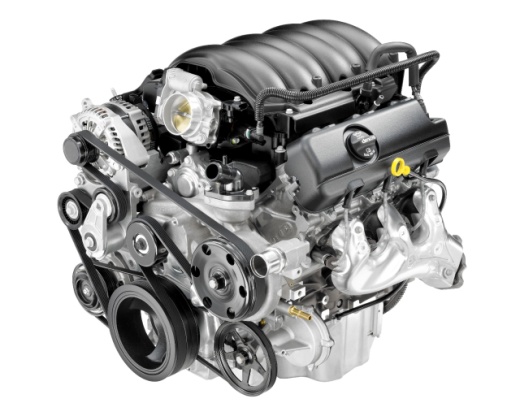 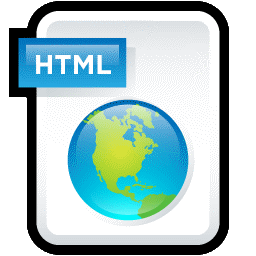 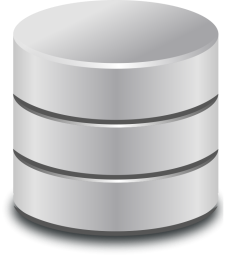 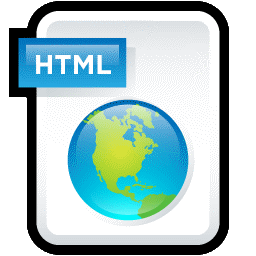 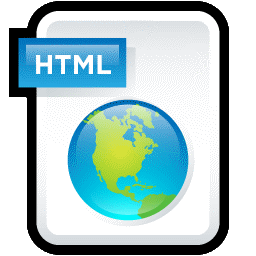 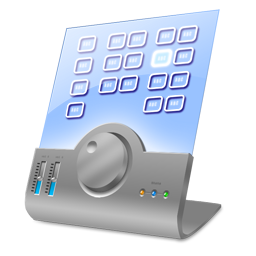 Ядро CMS
СУБД
Сторінки редагування та управління
Сторінки зовнішньої частини
4
Архітектура популярних CMS.
Завдання CMS
Управління вмістом: додавання, редагування та видалення контенту (тексту, зображень, відео тощо).
Управління дизайном: встановлення та зміна вигляду сайту (шаблони, кольори, стилі).
Управління користувачами: призначення ролей і дозволів користувачам.
5
Важливість CMS
Зменшення витрат часу і коштів на розробку та обслуговування сайту.
Зручність для не-технічних користувачів (редакторів контенту).
Можливість швидко реагувати на зміни та оновлювати вміст сайту.
6
WordPress
Основні переваги: Легкий для використання, велика кількість плагінів і тем, велика спільнота користувачів.
Використання: Блоги, особисті сайти, невеликі до середніх корпоративні сайти.
Joomla!
Основні переваги: Розширені можливості управління користувачами, стабільність, розширення для соціальних мереж.
Використання: Корпоративні веб-сайти, інтернет-магазини, новинні портали.
Drupal
Основні переваги: Можливості для створення великих та складних проектів, гнучкість, безпека.
Використання: Корпоративні сайти, урядові ресурси, соціальні мережі.
7
Мета вашого проекту
Важливо зрозуміти, для чого ви створюєте веб-сайт. Чи це блог, інтернет-магазин, корпоративний сайт або щось інше?
Рівень складності проекту
Деякі CMS краще підходять для простих сайтів, інші - для складних та розширених проектів.
Спільнота та підтримка
Переконайтеся, що вибрана CMS має активну спільноту та надійну підтримку.
Безпека
Важливо враховувати рівень безпеки CMS та здатність вчасно виправляти вразливості.
8
Переваги та недоліки
Створення власного веб-проекту власноруч існують певні переваги порівняно з використанням готових систем управління контентом (CMS). Ось кілька з них:

Повна контроль: При створенні власного проекту ви маєте повний контроль над архітектурою, кодом та функціональністю. Це дозволяє вам точно налаштувати проект під свої потреби і вимоги.

Спеціалізація: Власний проект може бути спеціалізованим під вашу конкретну галузь або бізнес. Ви можете розробити унікальні функції та можливості, які найкраще відповідають вашій меті.

Потужність і швидкодія: Якщо ви добре знаєте програмування та маєте досвід розробки, ваш власний проект може бути оптимізованим для продуктивності і швидкодії, що може бути важливим для вас і ваших користувачів.
9
Безпека: Ви можете врахувати найкращі практики з точки зору безпеки під час розробки, що допоможе захистити ваш проект від потенційних загроз.

Масштабованість: При необхідності ви зможете легко масштабувати свій проект, додавати нові функції і змінювати існуючі без обмежень, які можуть бути характерні для CMS.

Унікальний дизайн: Ви маєте повний контроль над дизайном і можливістю створювати унікальний інтерфейс для користувачів.

Вартість: Власна розробка може бути більш вигідною з фінансової точки зору, оскільки ви не платите за ліцензії або підтримку CMS.
10
WordPress
WordPress — система управління вмістом сайту.
https://ua.wordpress.org/
WordPress — система управління вмістом сайту.
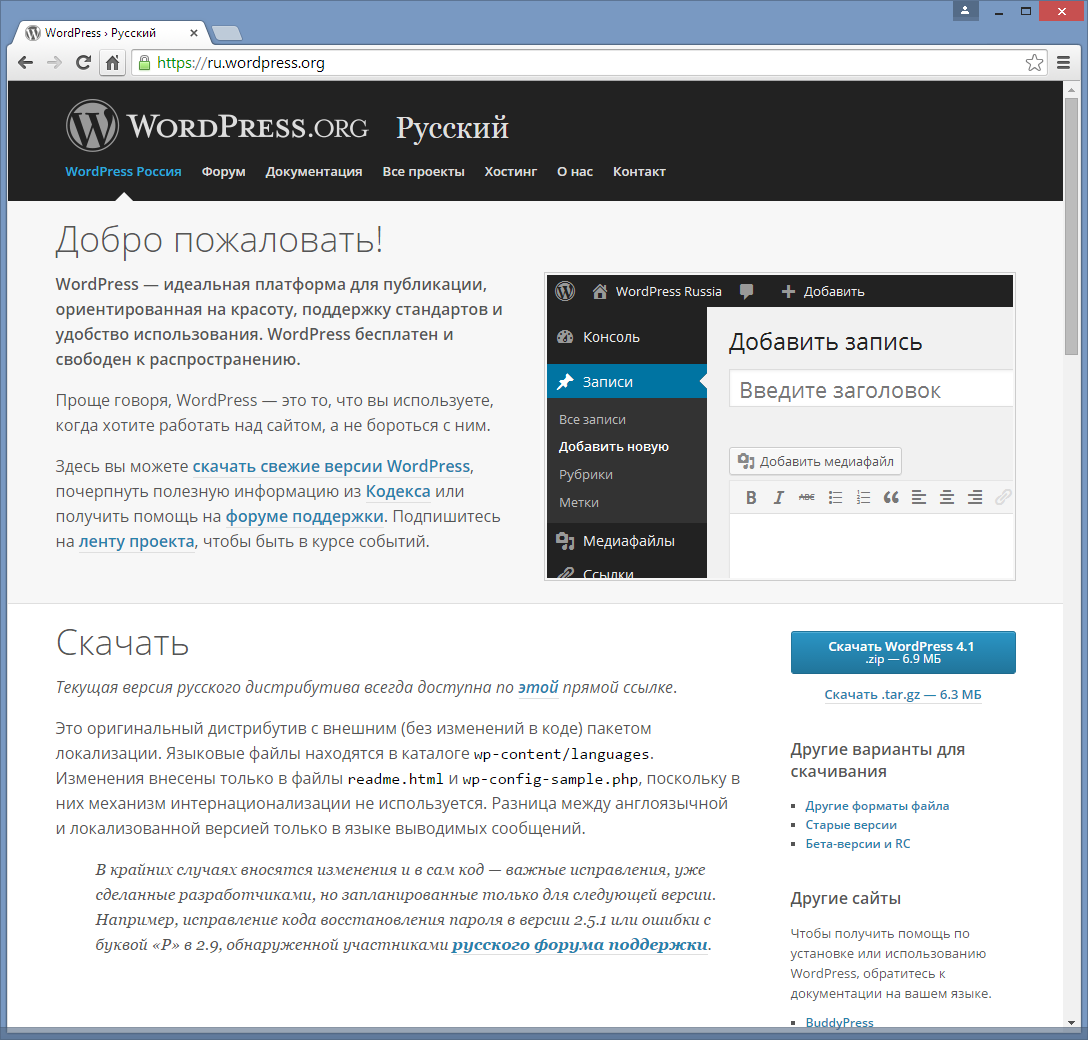 13
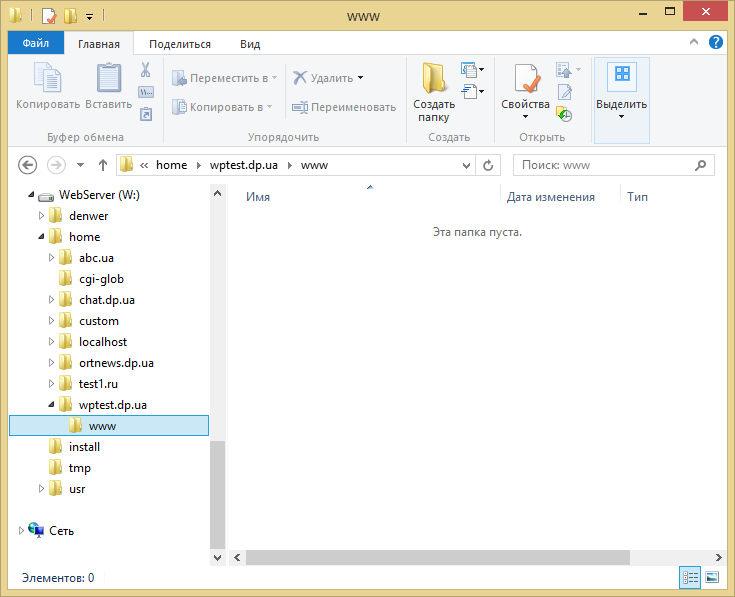 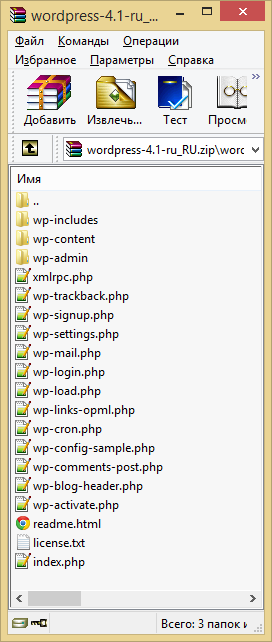 Розпакуйте архів у папку вашого сайту у денвері.
14
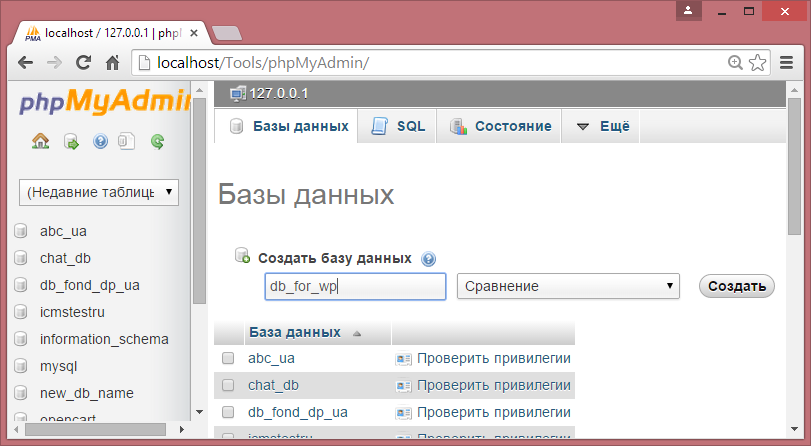 Підготуємо базу даних під Wordpress.
15
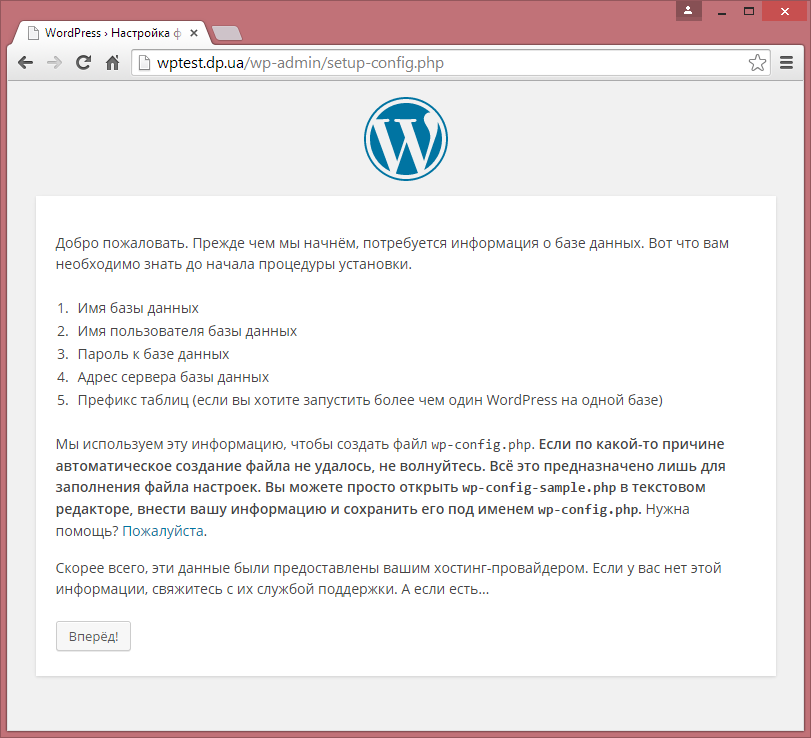 Установка Wordpress.
16
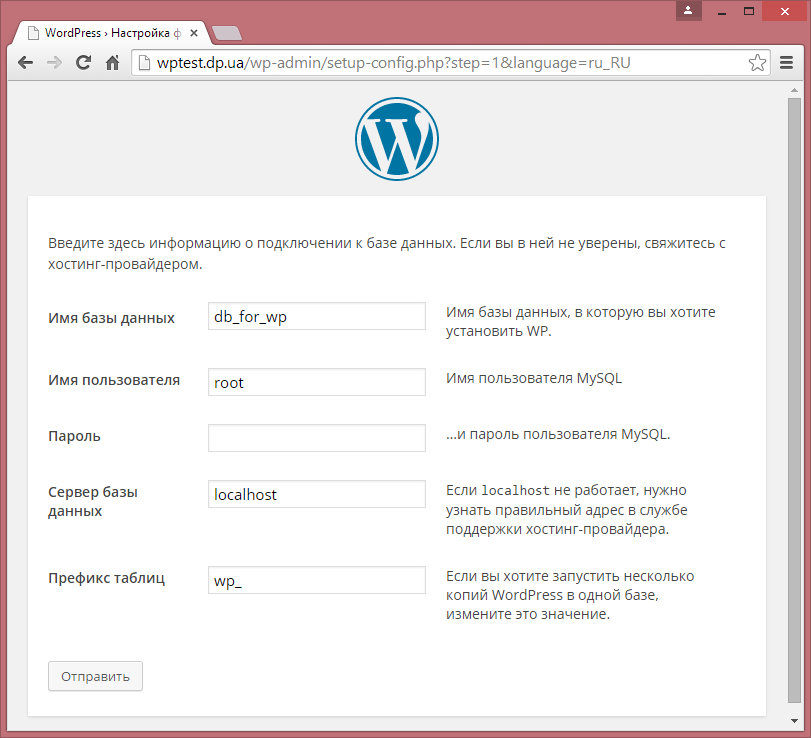 Назва створеної БД
Логін до СУБД
Пароль до СУБД
Адрес серверу СУБД
Установка Wordpress.
17
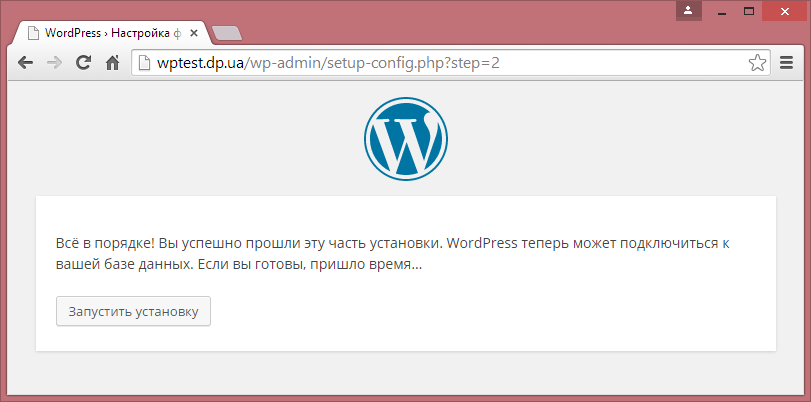 Установка Wordpress.
18
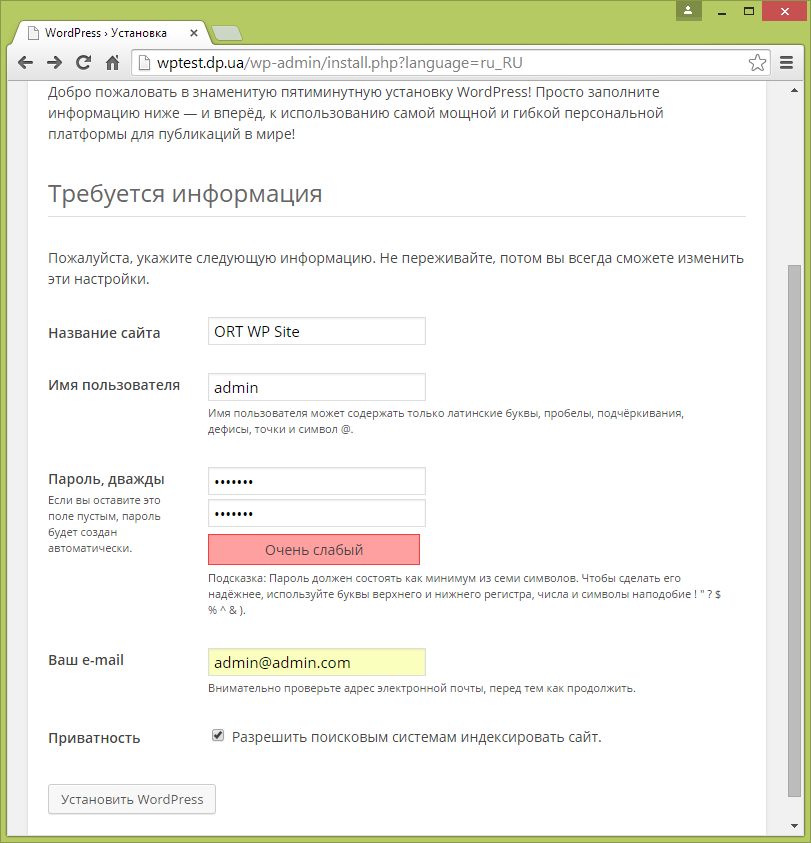 19
Установка Wordpress.
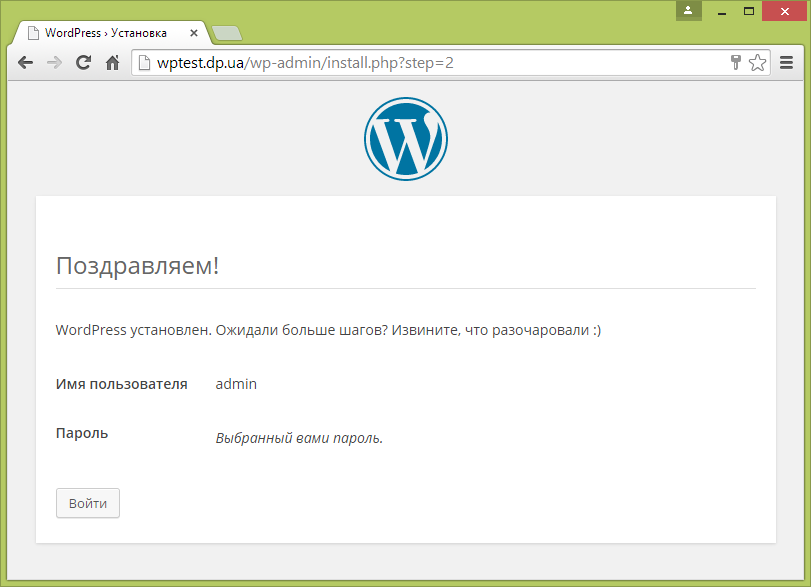 Установка Wordpress.
20
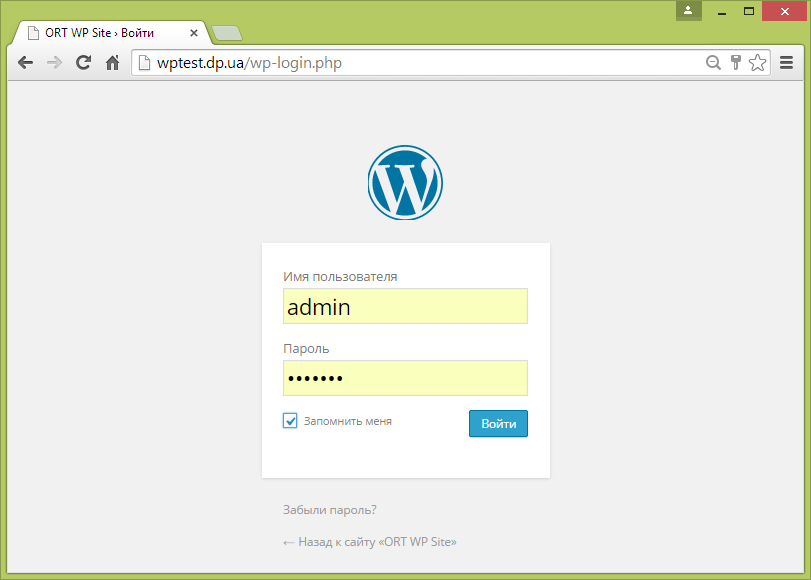 Установка Wordpress.
21
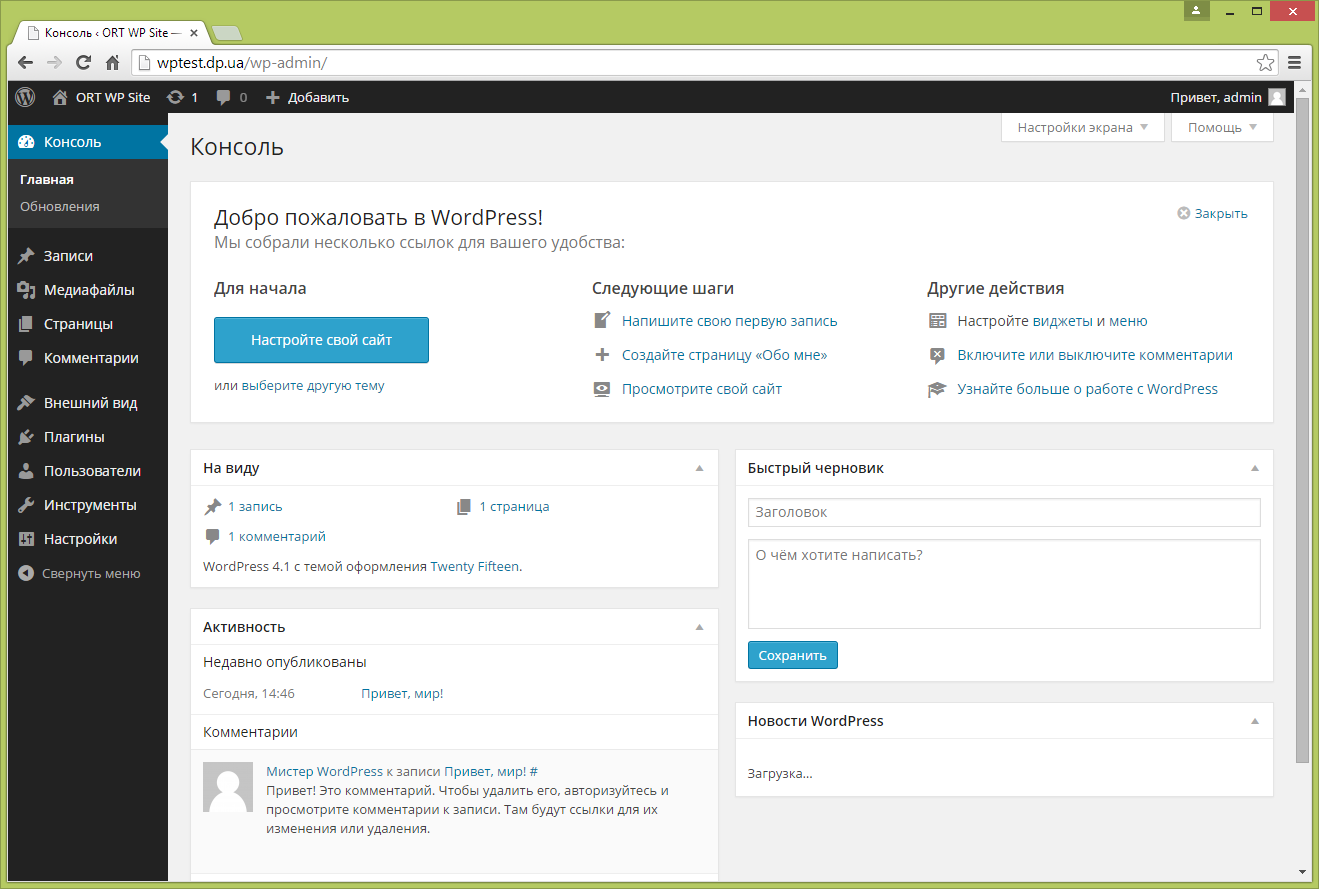 22
Панель управління Wordpress.
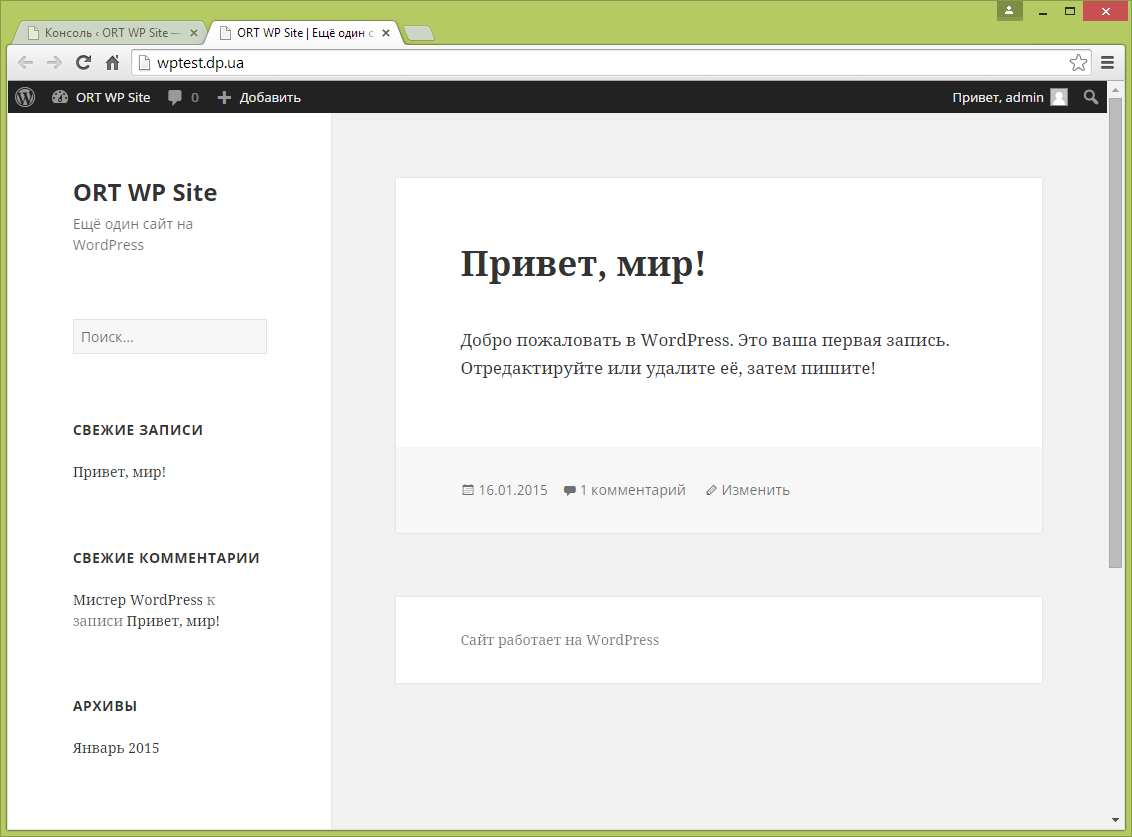 23
Сайт під управлінням Wordpress.
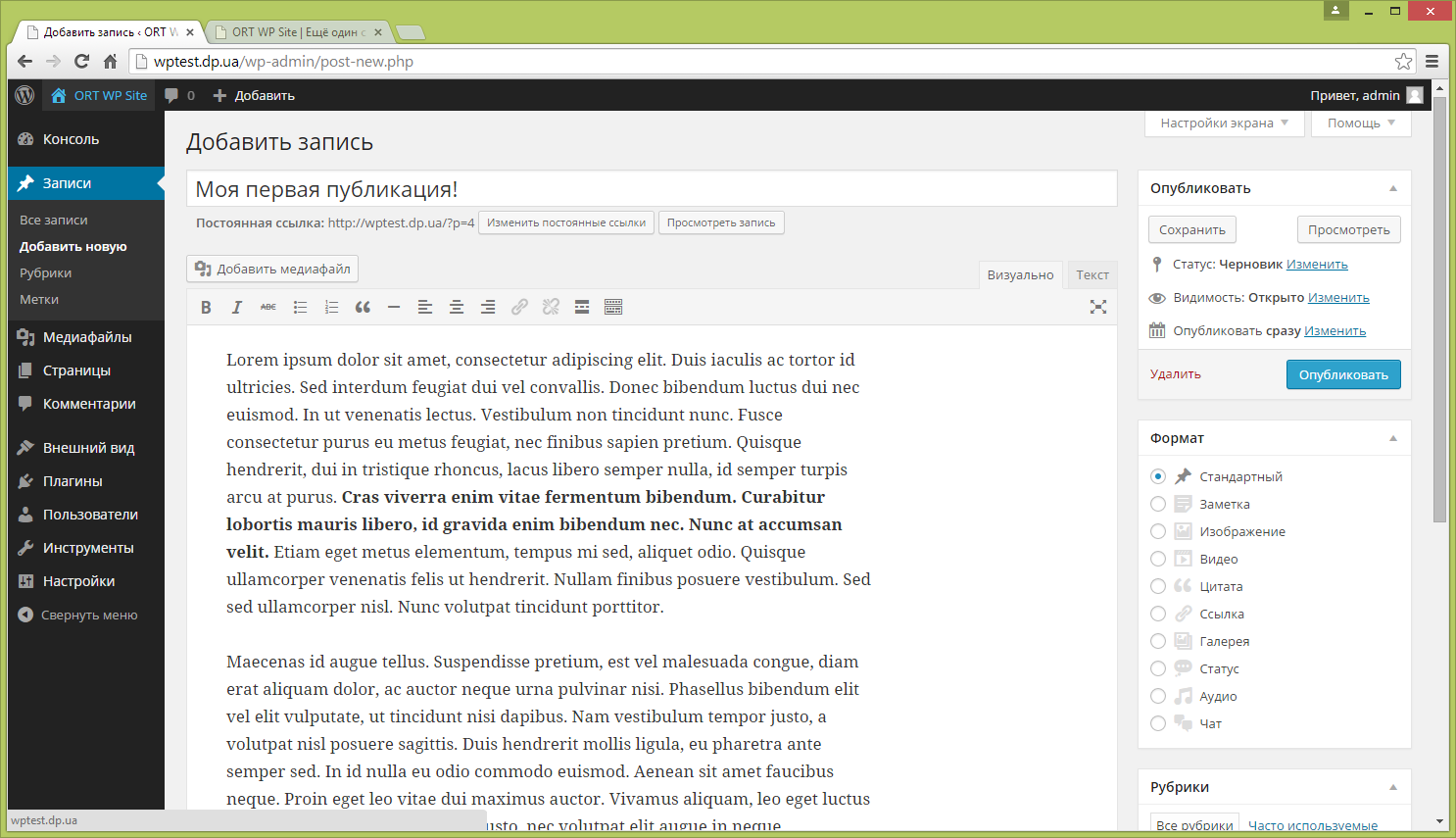 Додавання записів на панелі керування.
24
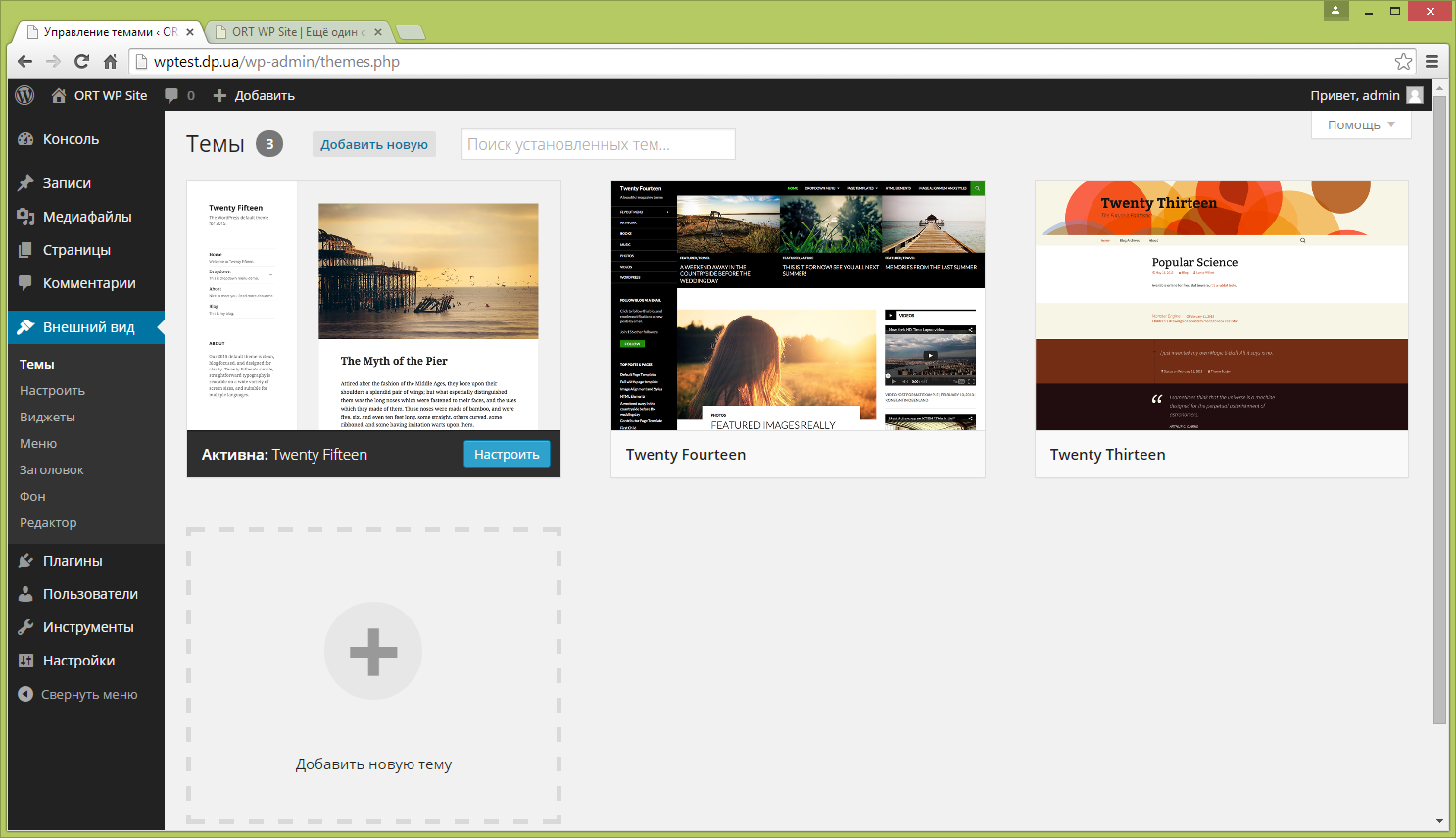 Управління темами в Wordpress
25
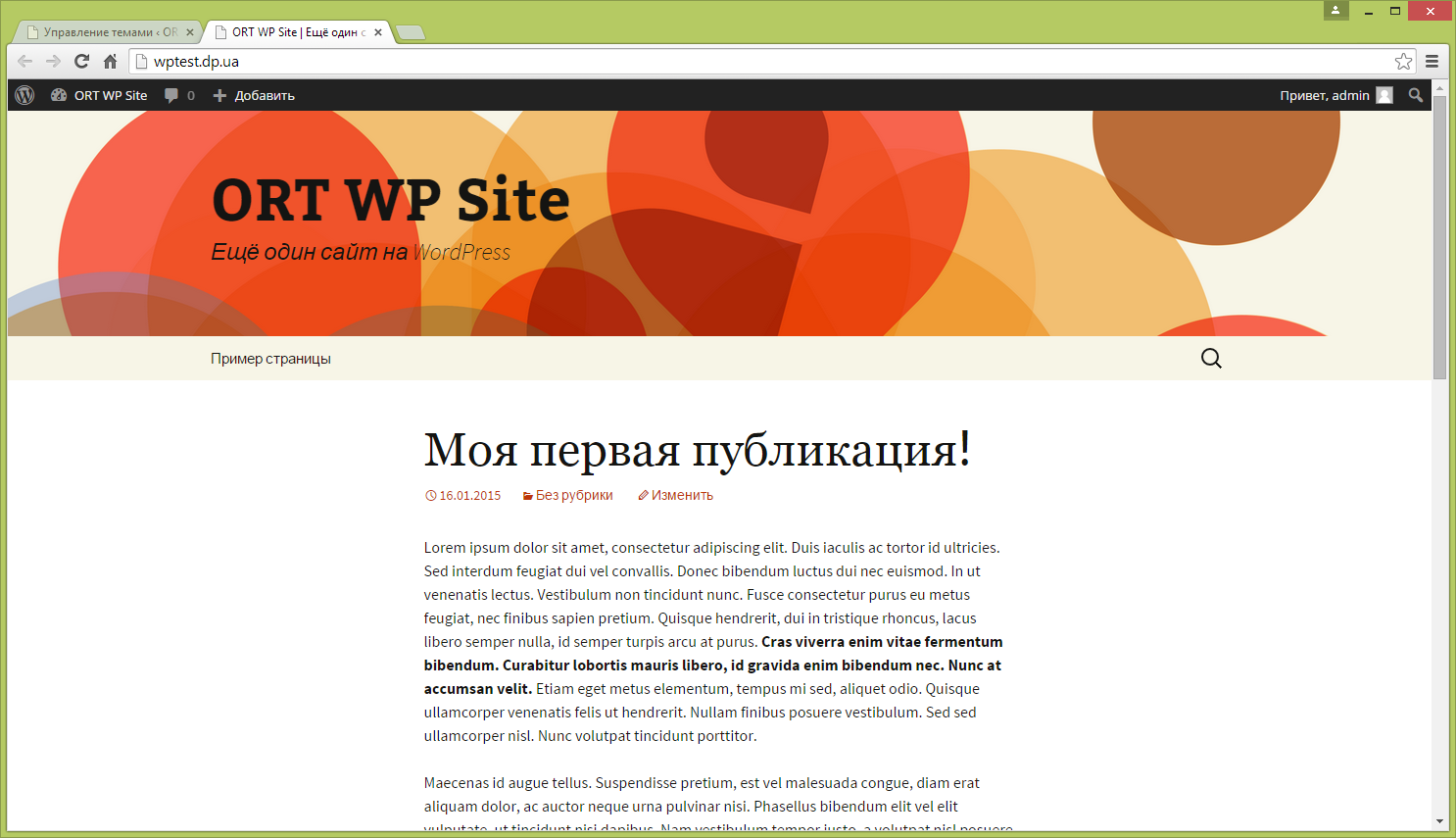 Управління темами в Wordpress
26
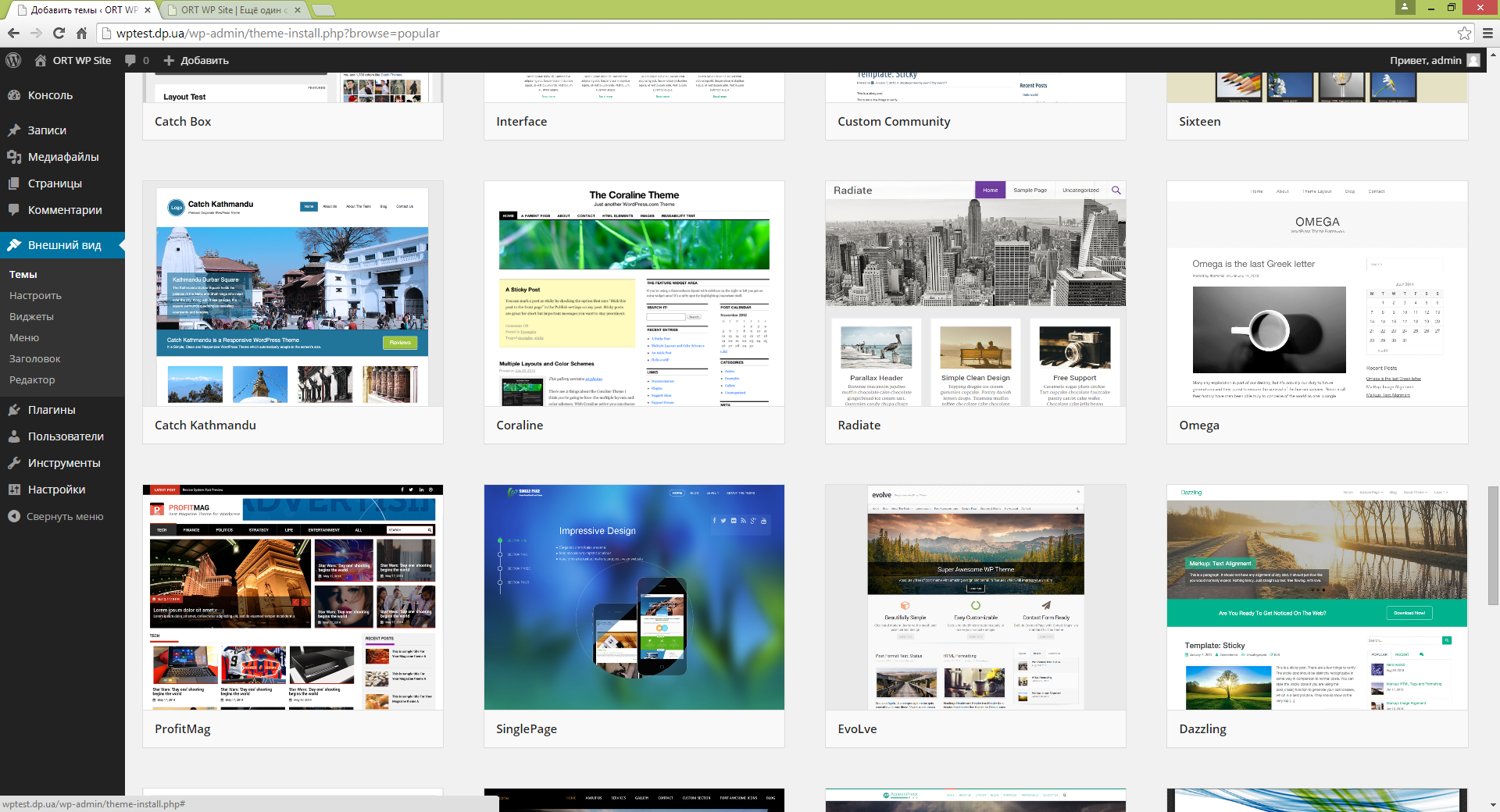 Теми на вибір в Wordpress
27
Тема wordpress – насправді зовнішня частина сайту, яку бачить відвідувач.
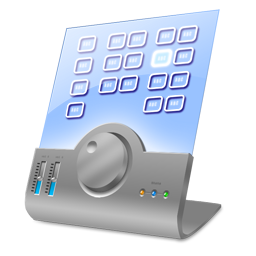 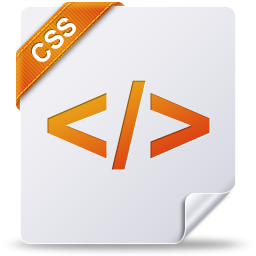 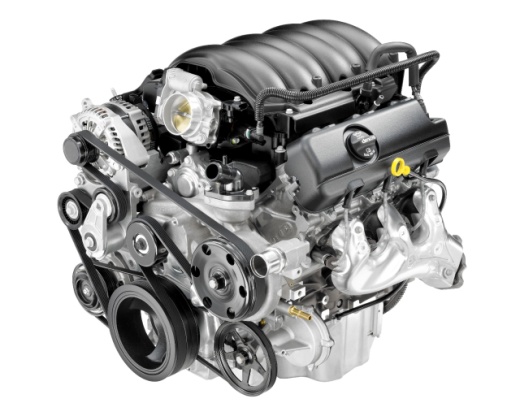 +
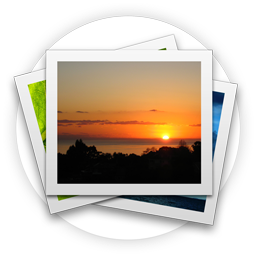 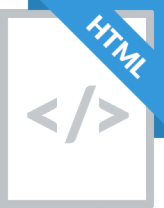 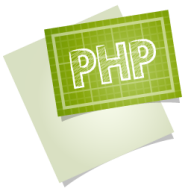 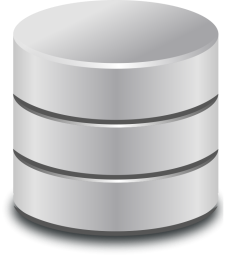 Тема WP
28
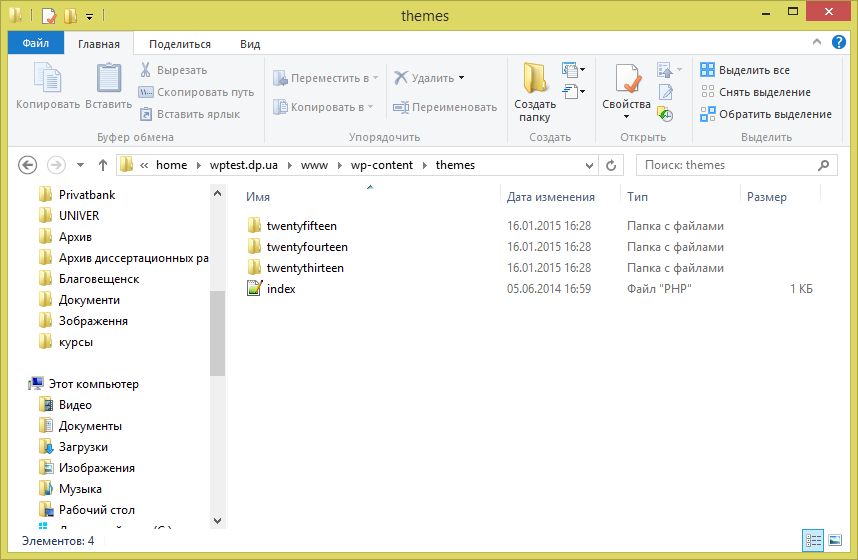 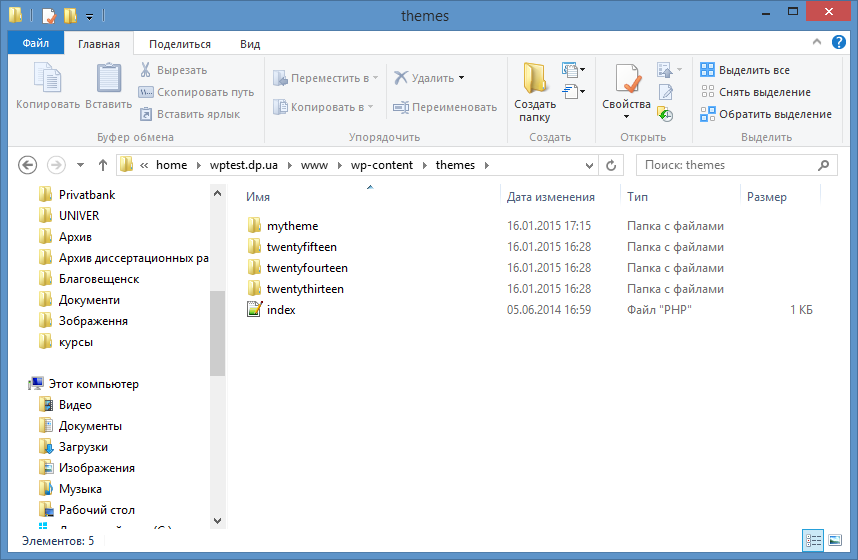 Створення теми на WP.
29
«Головний файл у будь-якій темі це style.css
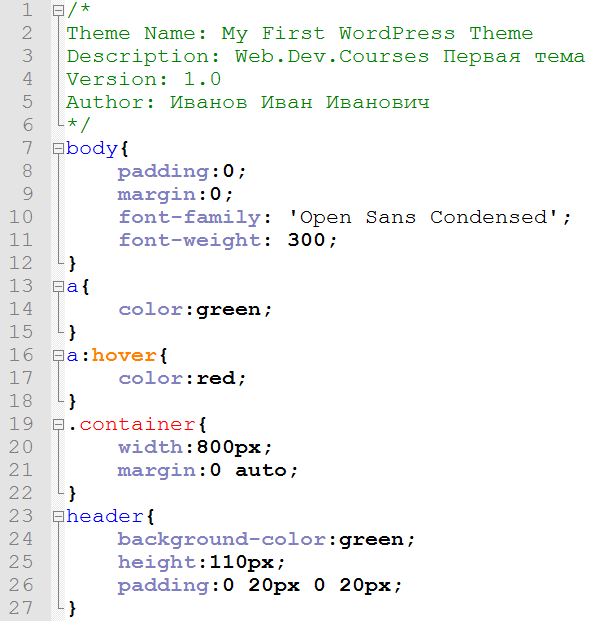 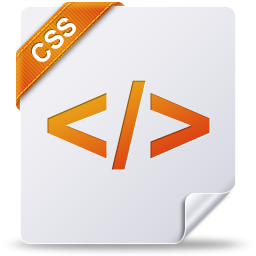 style.css
…
30
…
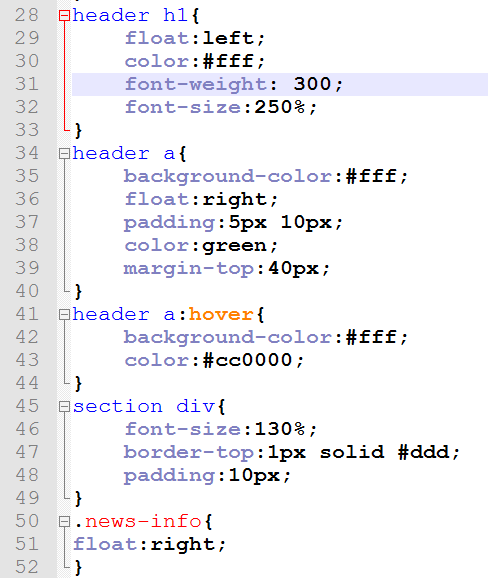 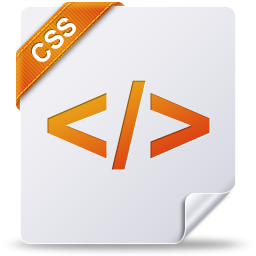 style.css
Збережіть style.css => розмістіть каталог “mytheme”
31
«Головний файл у будь-якій темі це style.css
Файл точна копія (за винятком заголовка) файлу стилів з частини «стрічки новин»
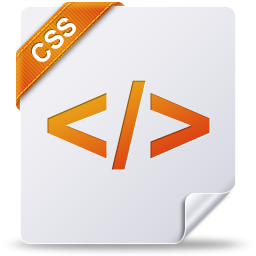 style.css
http://web.dev.courses.dp.ua/ort/style.css
Розмістіть каталог “mytheme”.
32
Структура теми
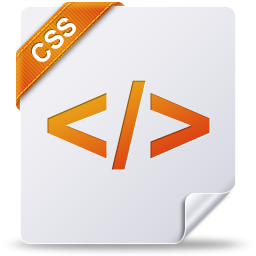 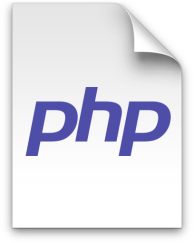 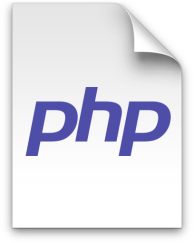 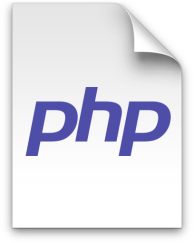 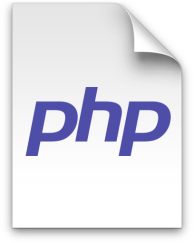 style.css
single.php
header.php
footer.php
index.php
Обязательный комплект файлов.
33
Створення теми для WP.
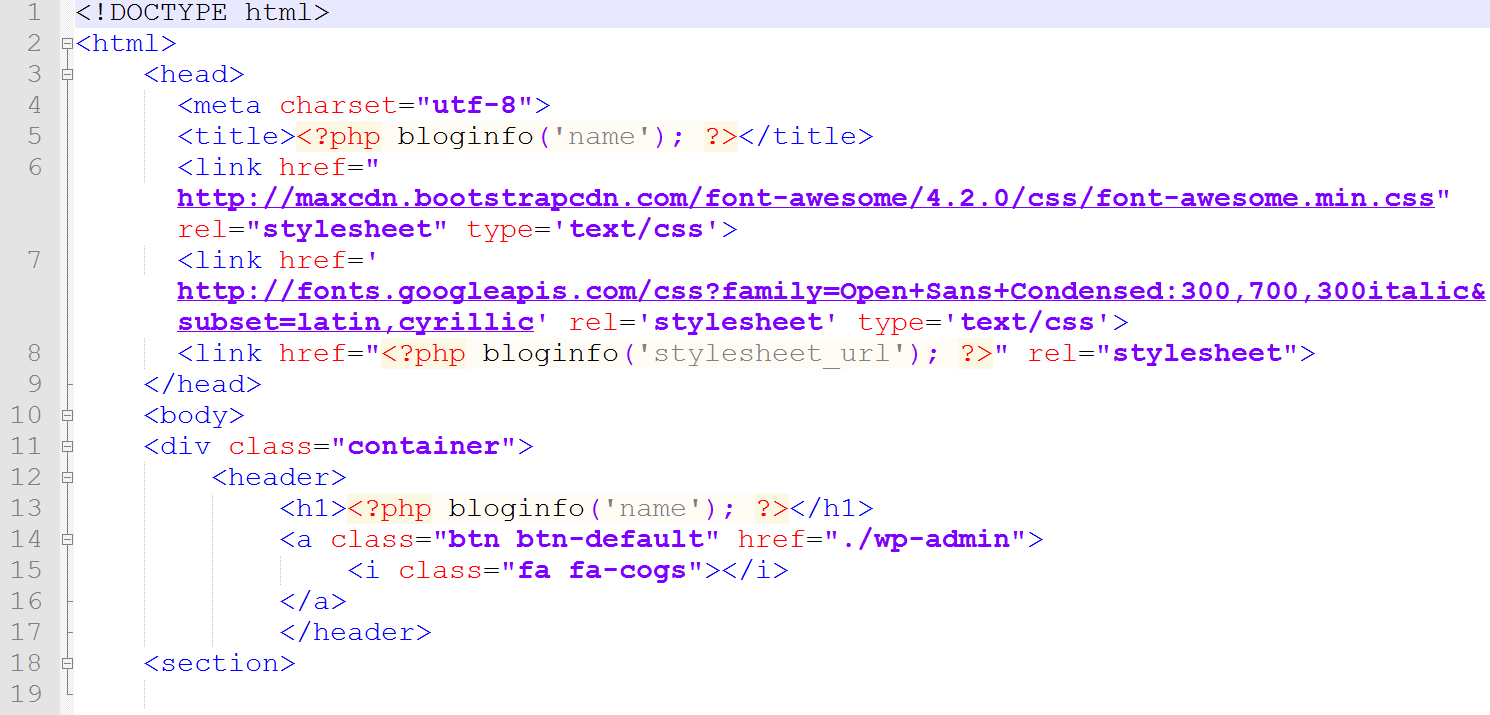 http://maxcdn.bootstrapcdn.com/font-awesome/4.2.0/css/font-awesome.min.css
http://fonts.googleapis.com/css?family=Open+Sans+Condensed:300,700,300italic&subset=latin,cyrillic
34
header.php => “mytheme”
Створення теми для WP.
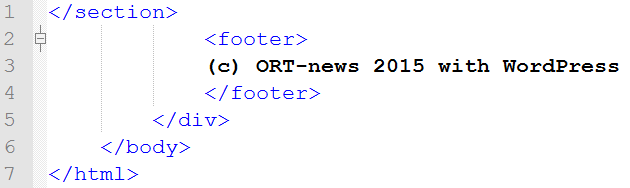 footer.php => “mytheme”
35
Створення теми для WP.
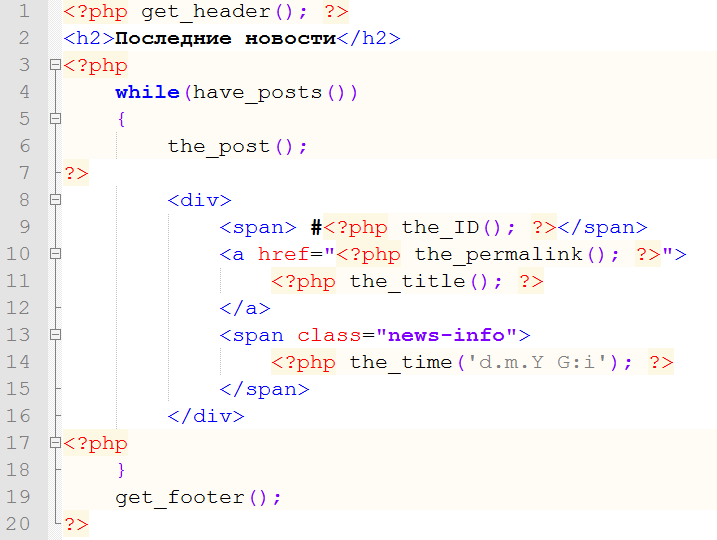 index.php => “mytheme”
36
Створення теми для WP.
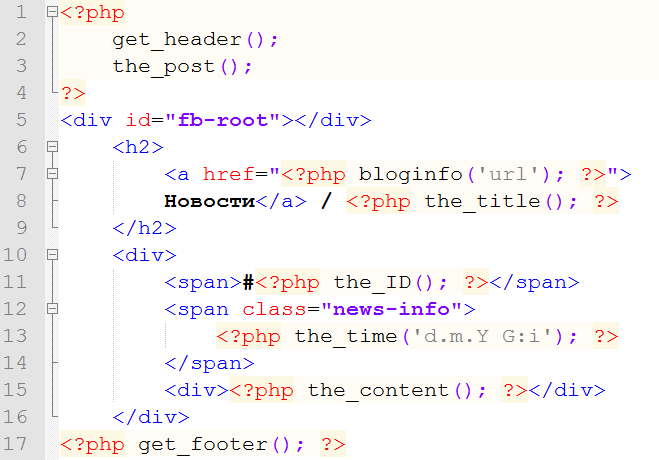 single.php => “mytheme”
37
Створення теми для WP..
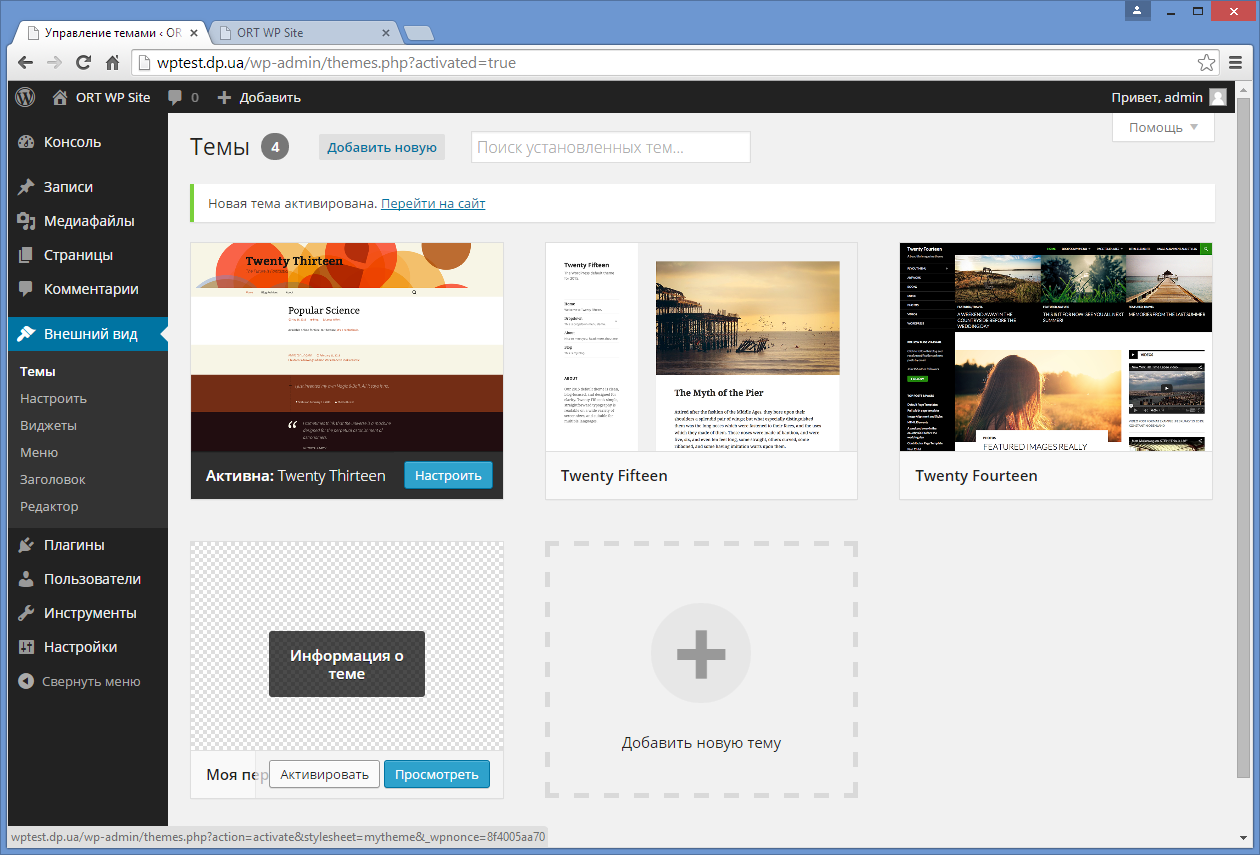 Увімкнення теми.
38
Створення теми для WP..
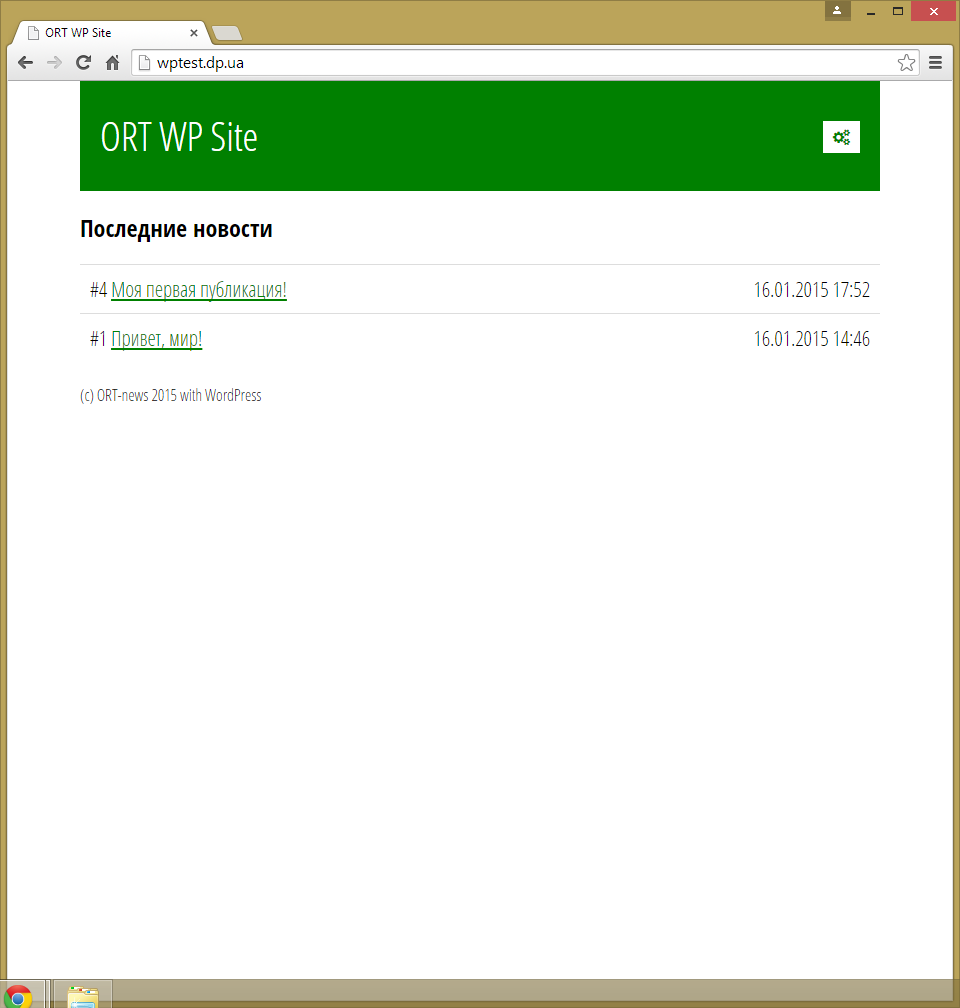 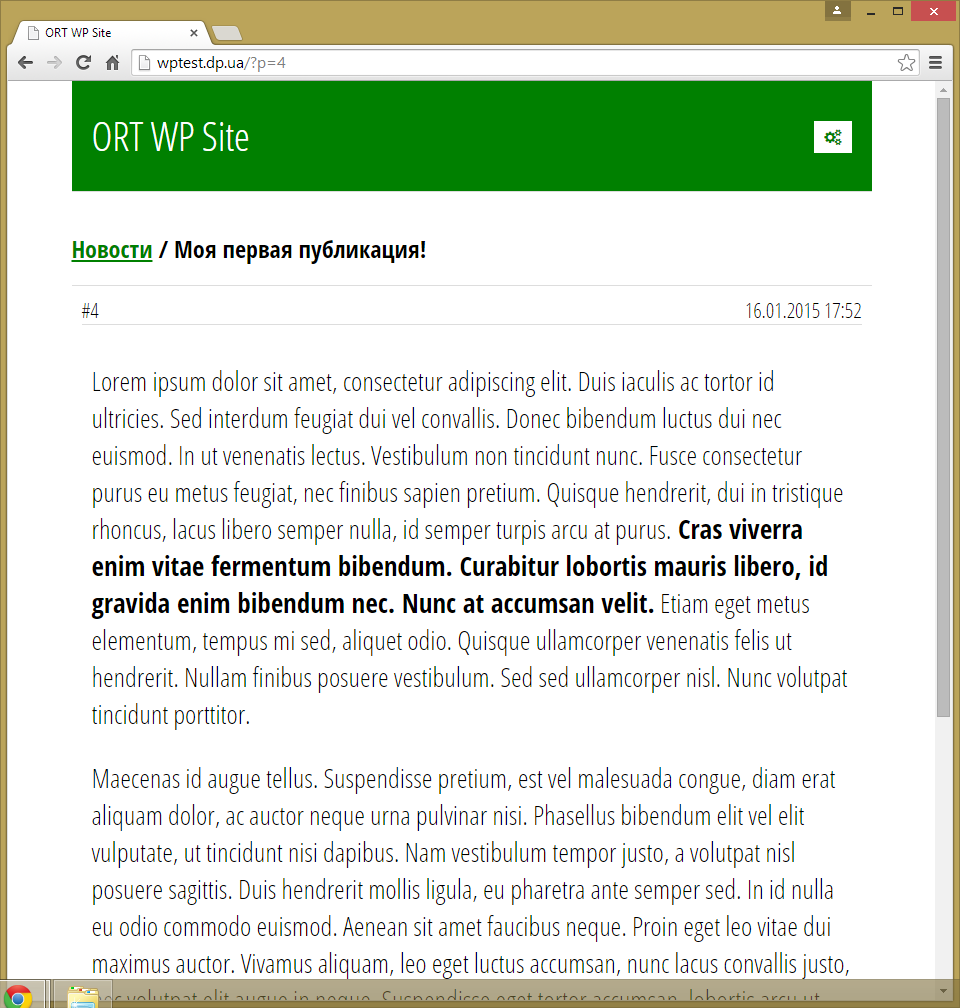 Результат.
39
Інформація для розробників під WP
http://codex.wordpress.org
40
Як вставити на сайт модуль коментарів від Facebook.
https://developers.facebook.com/docs/plugins/comments?locale=ru_RU
41
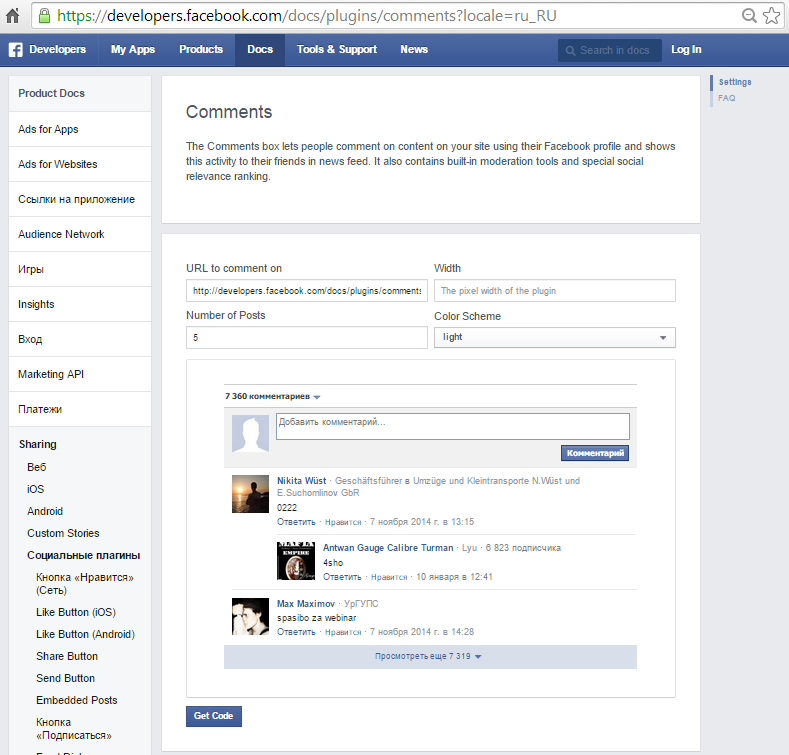 42
Генератор коду для вставки на сайт.
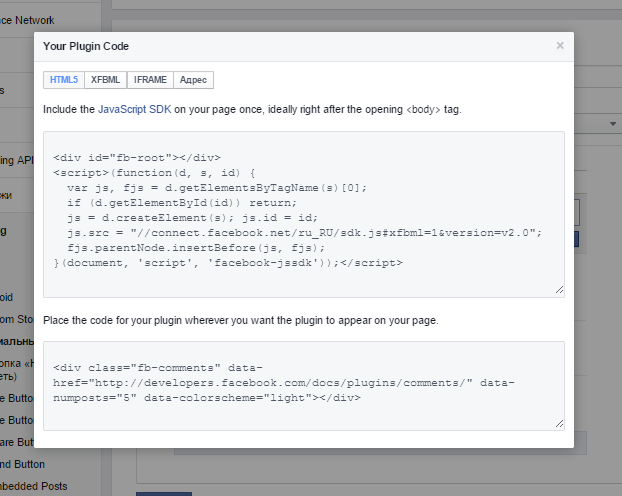 43
Генератор коду для вставки на сайт.
Згенерований код необхідно вставити до сторінки сайту.
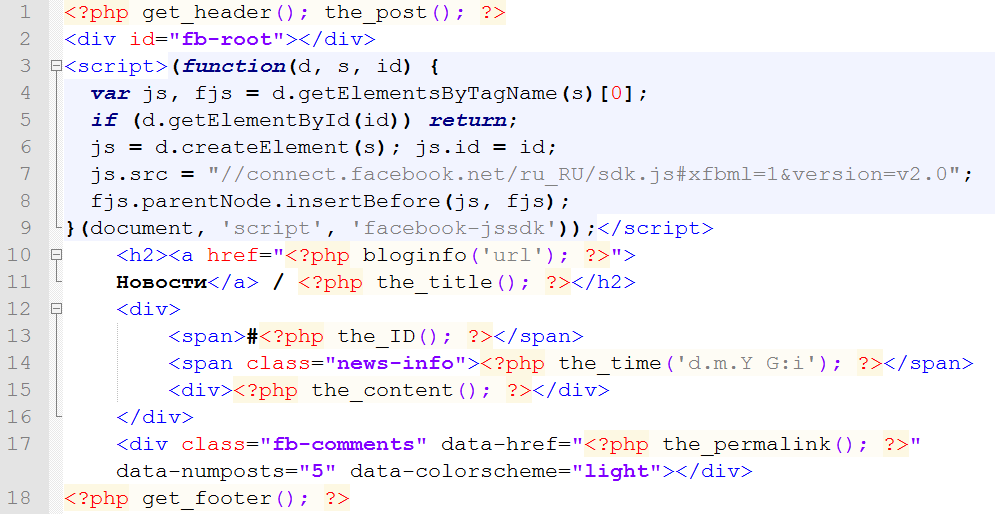 Модернізорована версія: single.php
44